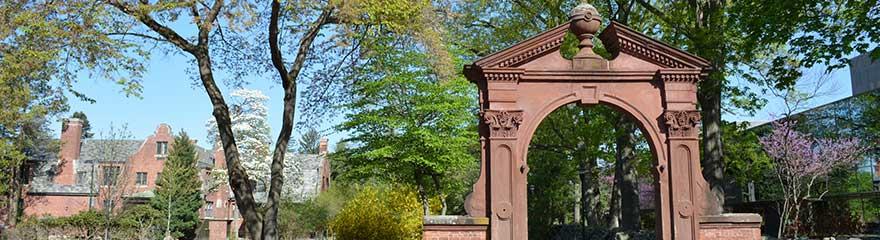 Instructional Design Center
Update for 
Faculty Assembly
April 24, 2024
Turnitin AI Detector
➤  Was reactivated on April 4, 2024
➤  Can be accessed through Canvas or turnitin.com
➤  Is not 100% accurate and may report false positives
➤  Can be a metric in an academic integrity case, but 
       should not be the only piece of evidence
YuJa Replacement
➤  YuJa has been glitchy, clunky, and difficult to 
      navigate
➤  YuJa will be transitioned out in Fall ‘24 and fully 
      replaced in Spring ‘25
➤  All content will be automatically migrated to the 
      new system
Questions?